CSE 311: Foundations of Computing
Fall 2013
Lecture 25: Non-regularity and limits of FSMs
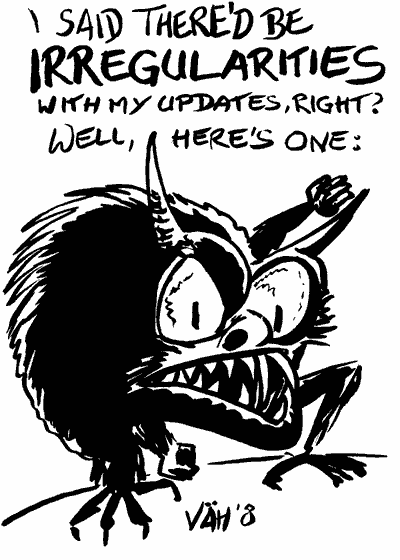 Subset Construction
“Subset construction”: NFA to DFA
0,1
0

a,b
a
1
0
1
ɛ
1
1
b
c
0
1
b
c
0
0
0
0,1
1
b,c
a,b,c
0
NFA
DFA
1 in third position from end
1
1
{A, B, C, D}
{A, B, C}
0
0
1
{A, C, D}
0
1
{A}
{A, B}
1
1
0
0
{A, B, D}
1
0
{A, C}
1
0,1
0,1
0
A
B
C
D
1
{A, D}
0
0,1
{A,B,C}
{A,B}
1
0
1
1
1
1
{A,B,C,D}
{A}
{A,B,D}
{A,C}
1
0
1
0
0
1
0
0
{A,D}
{A,C,D}
0
0
Redrawing
1
0,1
0,1
A
B
C
D
0,1
DFAs ≡ Regular expressions
We have shown how to build an optimal DFA for every regular expression
Build NFA
Convert NFA to DFA using subset construction
Minimize resulting DFA

Theorem:  A language is recognized by a DFA if and
			   only if it has a regular expression

We show the other direction of the proof at the end of these lecture slides
Languages and Machines!
All
Context-Free
Regular
DFA
NFA
Regex
0*
Finite
{001, 10, 12}
Languages and Machines!
All
Context-Free
Warmup:
All finite languages are regular.
Regular
DFA
NFA
Regex
0*
Finite
{001, 10, 12}
DFAs Recognize Any Finite Language
Languages and Machines!
All
Context-Free
Warmup 2:
Surprising example here
Regular
DFA
NFA
Regex
0*
Finite
{001, 10, 12}
An Interesting Infinite Regular Language
L = {x∊ {0, 1}*: x has an equal number of substrings 01 and 10}.

L is infinite.


L is regular.
Languages and Machines!
All
Context-Free
Main Event:
Prove there is a context-free language that isn’t regular.
???
Regular
DFA
NFA
Regex
0*
Finite
{001, 10, 12}
Irregular Language!
B = {binary palindromes} can’t be recognized by any DFA

Why is this language not regular?

Intuition (NOT A PROOF!): 
     Q: What would a DFA need to keep track of to decide the 	   	    language?
	A: It would need to keep track of the “first part” of the input 	     in order to check the second part against it
   	      …but there are an infinite # of possible first parts and we 		only have finitely many states.
		
How do we prove it?
B = {binary palindromes} can’t be recognized by any DFA
Consider the infinite set of strings
             S={1, 01, 001, 0001, 00001, ...} = {0n1 : n ≥ 0}

That’s a nice set of first parts to have to remember but how can we argue that a DFA does the wrong thing for B?
Show that some x ∈ B and some y ∉ B both must end up at the same state of the DFA

That state can’t be 
a final state since then y is accepted:   error on y
a non-final state since then x is rejected:   error on x
B = {binary palindromes} can’t be recognized by any DFA
Consider the infinite set of strings
             S={1, 01, 001, 0001, 00001, ...} = {0n1 : n ≥ 0}
Suppose we are given an arbitrary DFA M.
Goal: Show that some x ∈ B and some y ∉ B both must end up at the same state of M
Since S is infinite we know that two different strings in S must land in the same state of M, call them 0i1 and 0j1 for i≠j.


That also must be true for 0 i1z and 0j1z for any z ∈ {0,1}* !
In particular, with z=0i we get that 0i10i and 0j10i  end up at the same state of M.  Since 0i10i ∈ B and 0j10i ∉ B (because i≠j)       M does not recognize B.     ∴ no DFA can recognize B.
0 i1
?
0 j1
Showing a Language L is not regular
Find an infinite set S={s0,s1,...,sn,...} of string prefixes that you think will need to be remembered separately

“Let M be an arbitrary DFA.    Since S is infinite and M is finite state there must be two strings si and sj in S for some i ≠j that end up at the same state of M.”
   Note:   You don’t get to choose which two strings si and sj

Find a string t (typically depending on si and/or sj) such that
        sit is in L, and                             or    sit is not in L, and 
	  sjt is not in L                                      sjt is in L 

“Since si and sj both end up at the same state of M, and we appended the same string t, both sit and sjt end at the same state of M.   Since sit ∈ L and sjt ∉ L,  M does not recognize L.”    

 “Since M was arbitrary, no DFA recognizes L.”
Another Irregular Language Example
L = {x∊ {0, 1,2}*: x has an equal number of substrings 01 and 10}.
Intuition: Need to remember difference in # of 01 or 10 substrings seen, but only hard to do if these are separated by 2’s.
1. Let  S={, 012, 012012, 012012012, ...} = {(012)n : n ∊ ℕ}
2. Let M be an arbitrary DFA.    Since S is infinite and M is finite state 	there must be two strings (012) i and (012) j  for some i ≠ j that end 	up at the same state of M.
3. Consider appending string t = (102) i  to each of these strings.
     		Then   (012)i (102) i  ∈  L   but   (012) j (102) i  ∉  L since i ≠ j
4. So (012) i (102) i   and (012) j (102) i  end up at the same state of M   	since (012) i and (012) j  do.  Since (012) i (102) i  ∈  L   and
	(012) j (102) i  ∉  L,   M does not recognize L.
5. Since M was arbitrary, no DFA recognizes L.
DFAs ≡ Regular expressions
Theorem:  A language is recognized by a DFA if and
			   only if it has a regular expression

Proof:  Last class:  RegExp → NFA → DFA

            Now:  NFA → RegExp 
                       Enough since every DFA is also an NFA.
Generalized NFAs
Like NFAs but allow
Parallel edges
Regular Expressions as edge labels
NFAs already have edges labeled ɛ or a
An edge labeled by A can be followed by reading a string of input chars that is in the language represented by A 
A string x is accepted iff there is a path from start to final state labeled by a regular expression whose language contains x
Starting from an NFA
Add new start state and final state
ɛ
ɛ
ɛ
Then eliminate original states one by one, keeping the same language, until it looks like:


Final regular expression will be A
A
Only two simplification rules
Rule 1:  For any two states q1 and q2 with parallel edges (possibly q1=q2), replace



Rule 2: Eliminate non-start/final state q3 by replacing all

    
    for every pair of states q1, q2 (even if q1=q2)
A
A⋃B
q2
by
q2
q1
q1
q1
q2
B
B
A
C
AB*C
q2
q3
q1
by
Converting an NFA to a regular expression
Consider the DFA for the mod 3 sum
Accept strings from {0,1,2}* where the digits mod 3 sum of the digits is 0
0
t1
1
1
2
2
0
2
0
t0
t2
1
splicing out a node
Label edges with regular expressions
t0→t1→t0 :   10*2
t0→t1→t2 :   10*1
t2→t1→t0 :   20*2
t2→t1→t2 :   20*1
0
t1
s
1
1
ɛ
2
2
0
2
0
t0
t2
1
ɛ
f
Finite automaton without t1
R1:   0 ∪ 10*2
R2:   2 ∪ 10*1
R3:   1 ∪ 20*2
R4:   0 ∪ 20*1



R5:   R1 ∪ R2R4*R3
R4
R2
t0
t2
R1
R3
ɛ
f
s
s
R5
t0
ɛ
ɛ
ɛ
f
Final regular expression:
(0 ∪ 10*2 ∪ (2 ∪ 10*1)(0 ∪ 20*1)*(1 ∪ 20*2))*